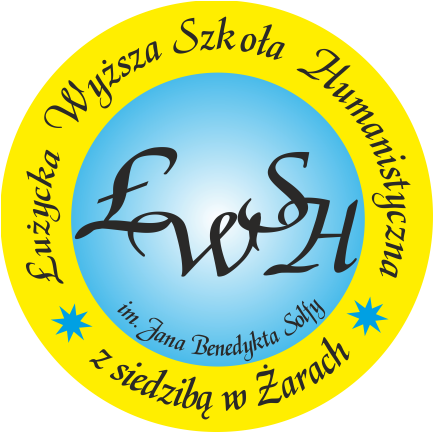 Tendencje i Kierunki zmian w lubuskim szkolnictwie wyższym na przykładzie Łużyckiej Wyższej Szkoły Humanistycznej w Żarach
dr Tadeusz Kowalski
Dostrzegane tendencje
Niż demograficzny wśród potencjalnych studentów,
Emigracja młodych osób,
Nasycenie rynku proponowanymi kierunkami,
Możliwe zmiany w Ustawie o szkolnictwie wyższym,
Nowe branże rozwojowe w gospodarce – nowe przyszłościowe zawody,
Duża ilość obcokrajowców w regionie (obywatele Ukrainy).
Kusząca logistyka
Logistyka jest jedną z najszybciej rozwijających się sfer gospodarki na świecie,

Prognoza zatrudnienia dla IV kwartału 2016 r. w tej branży wynosi +15% (ManpowerGroup),

Rosnący rynek e-commerce,

Różnorodne stanowiska pracy w logistyce.
Zawód przyszłości - logistyk
W rankingu zawodów przyszłości, sporządzonym przez Elektroniczne Centrum Aktywizacji Młodzieży, zawód logistyk zajął pierwsze miejsce
(www.ecam.ohp.pl)
Studia + praca = studia dualne
Studia dualne to innowacyjny w Polsce, a sprawdzony w m.in. w Niemczech sposób nauki na uczelni wyższej. 
Zakłada on, że student przez połowę czasu uczy się nabywając nową wiedzę i umiejętności na terenie Uczelni, zaś przez drugą połowę czasu wykonuje pracę w firmie.
Studenci są zainteresowani pracą, gdyż dzięki temu opłacają czynsz za studia (minimalne wynagrodzenie to najniższa krajowa), oraz gromadzą doświadczenie zawodowe,

3-letni okres nauki zapewnia potencjalnie 3-lenie zatrudnienie w firmie (np. na podstawie długookresowej umowy zlecenia),

Możliwość zatrudnienia studentów na okres wakacji
Przykład harmonogramu Grupy 1
Kierunki zmian w ŁWSH
Poszerzenie oferty - otwarcie kierunku logistyka od X 2016 r.,

Zapewnienie nowoczesnych warunków kształcenia – nowy budynek,

Projekt założenia szkoły policealnej
Dostrzegane zagrożenia
Wprowadzanie nowych kierunków utrudnia zapewnienie stabilności pracownikom naukowo-dydaktycznym,

Brak gwarancji opłacalności inwestycji w przygotowaniu wniosków na nowe kierunki,
Dziękuję za uwagę